브랜드 소개
tenOsix
자체 채널 홍보 채널
홈페이지:  https://www.1006.co.kr
인 스 타 :  https://www.instagram.com/tenosixkorea
테노식스
브랜드 1줄 소개 :
수많은 사입 업체 속에 희석되지 않고 독자적인 디자인과 
완성도 높은 퀄리티를 추구하는 핸드크래프트 주얼리 브랜드입니다.
브랜드 대표 이미지
브랜드 보유 집기
tenOsix
테노식스
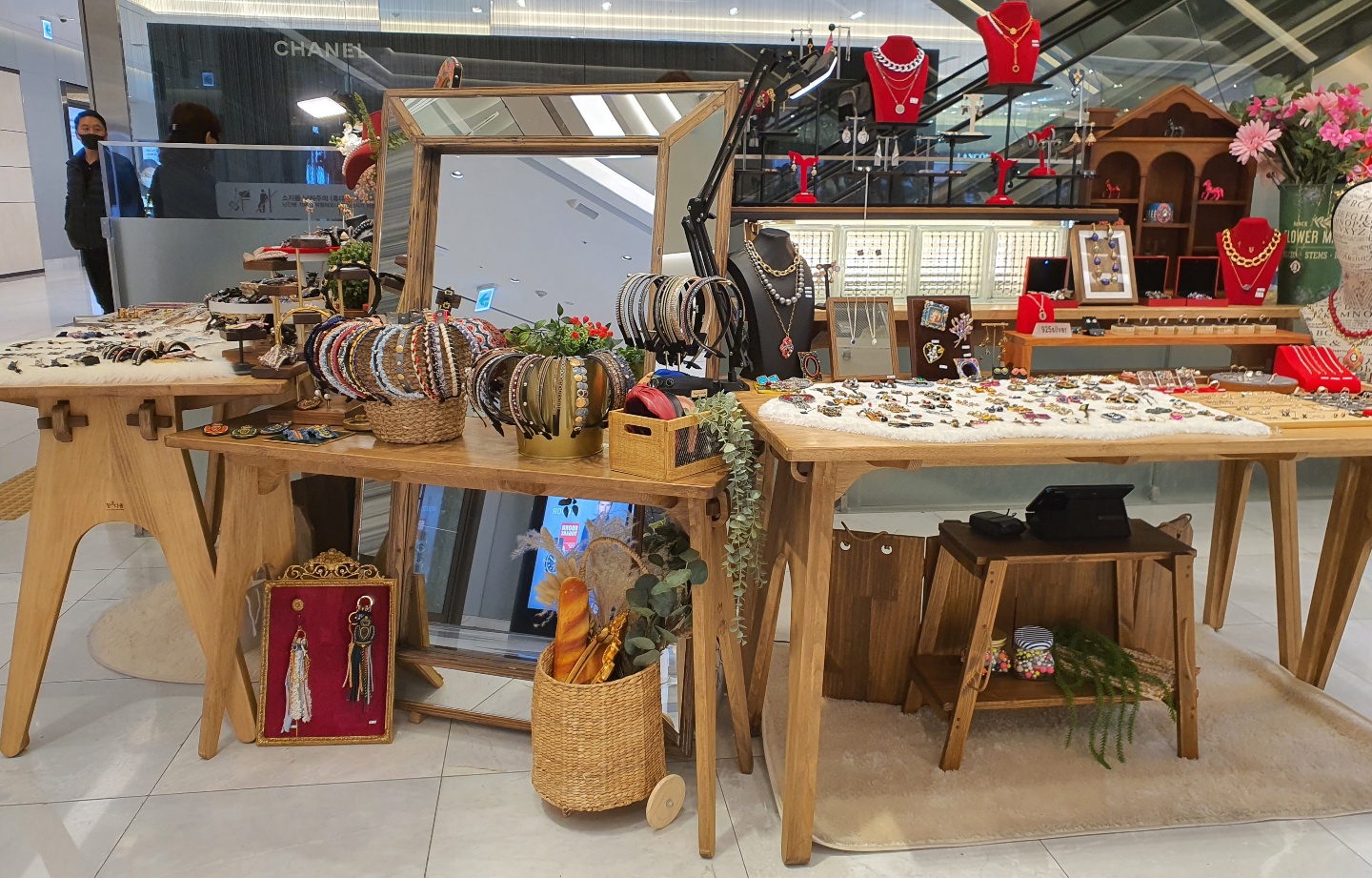 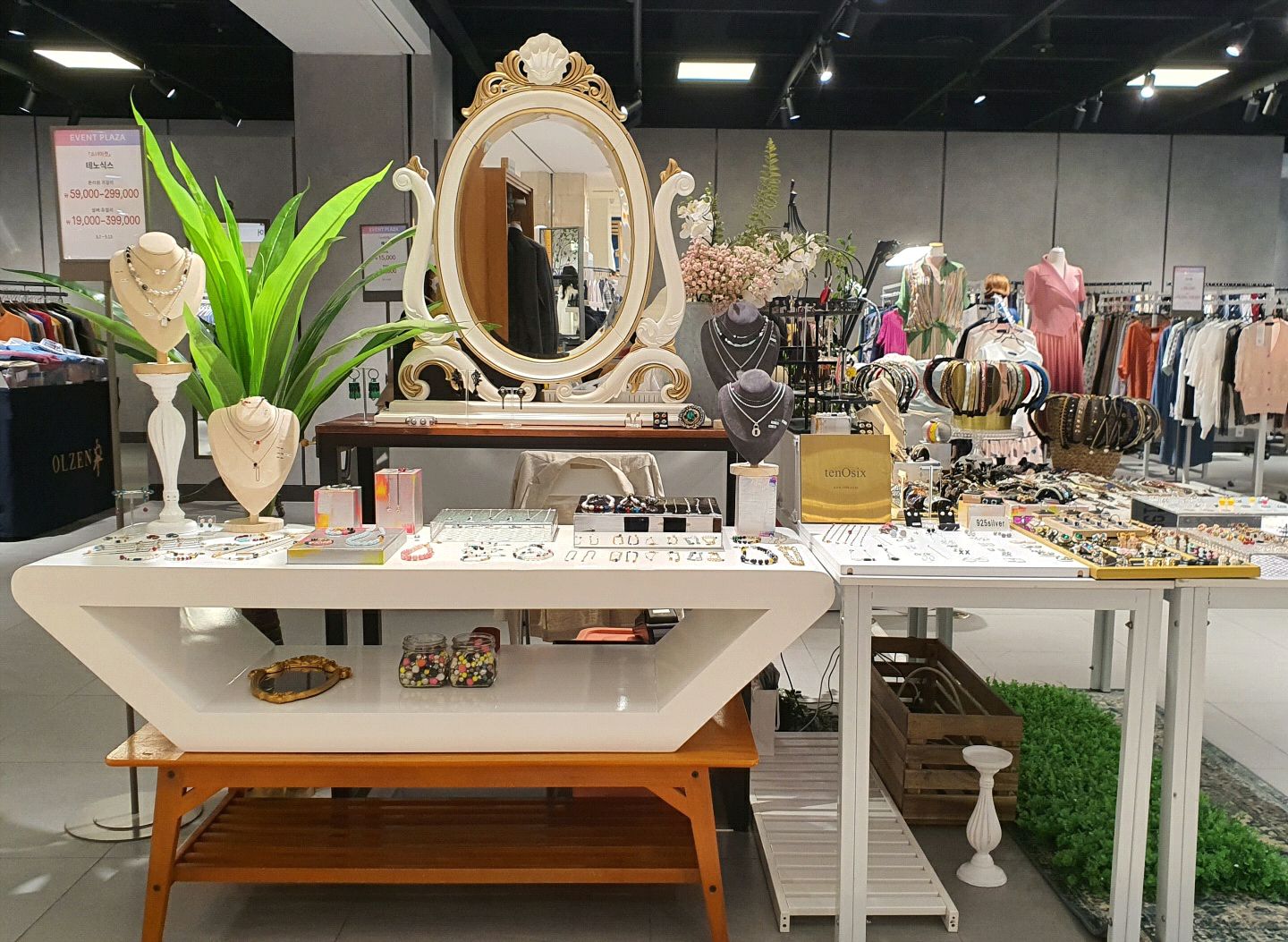 제품 DP
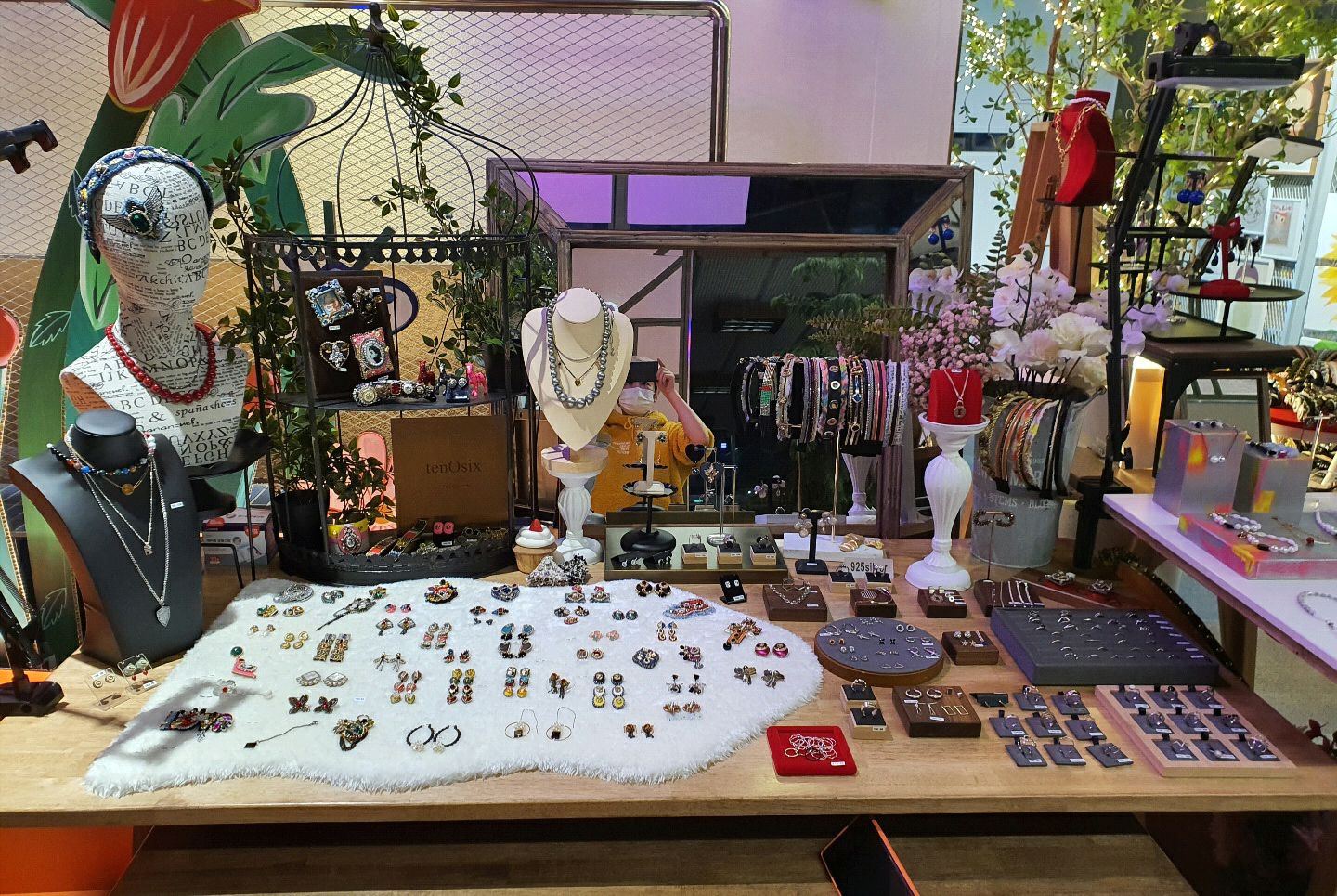 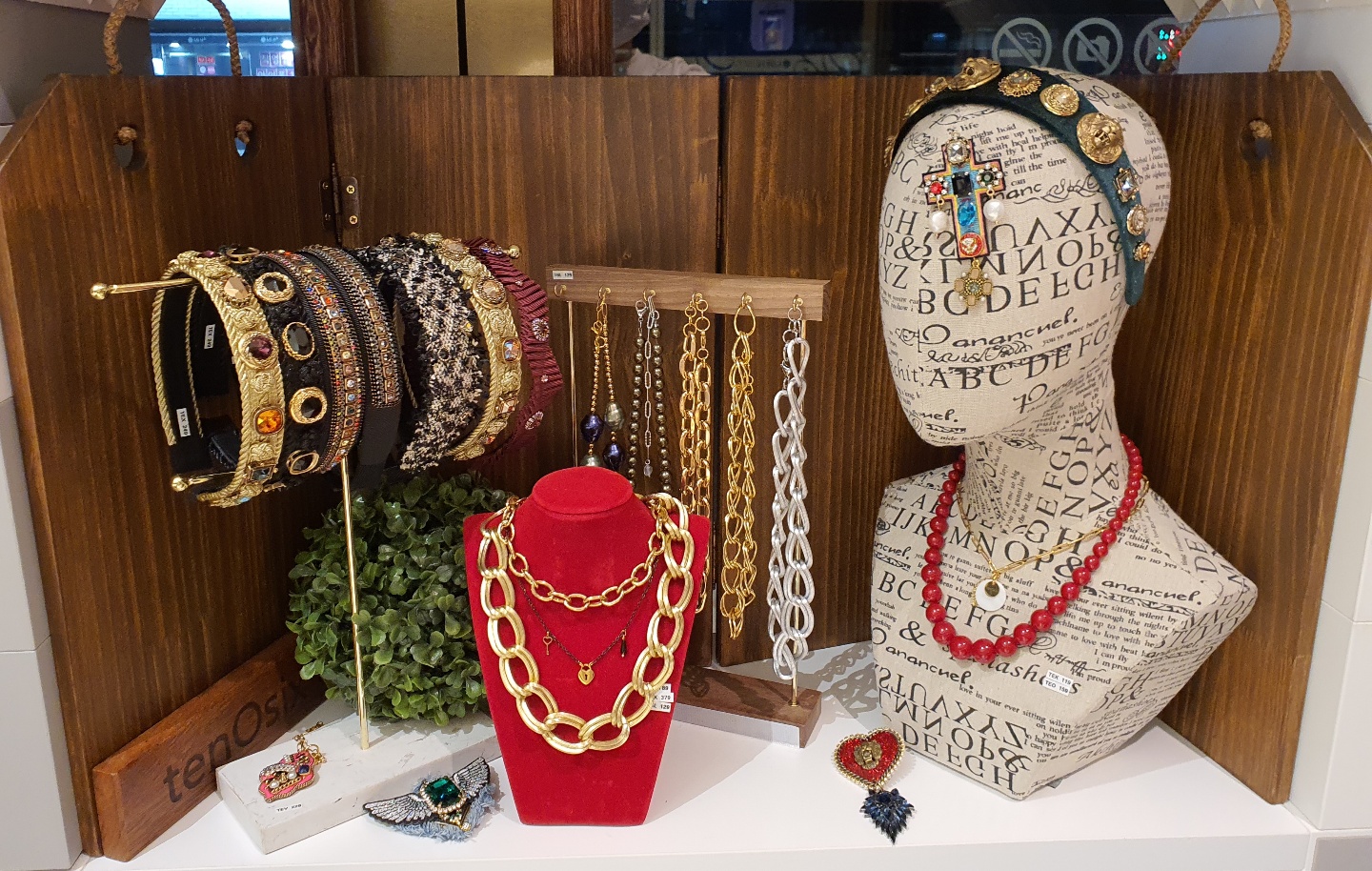 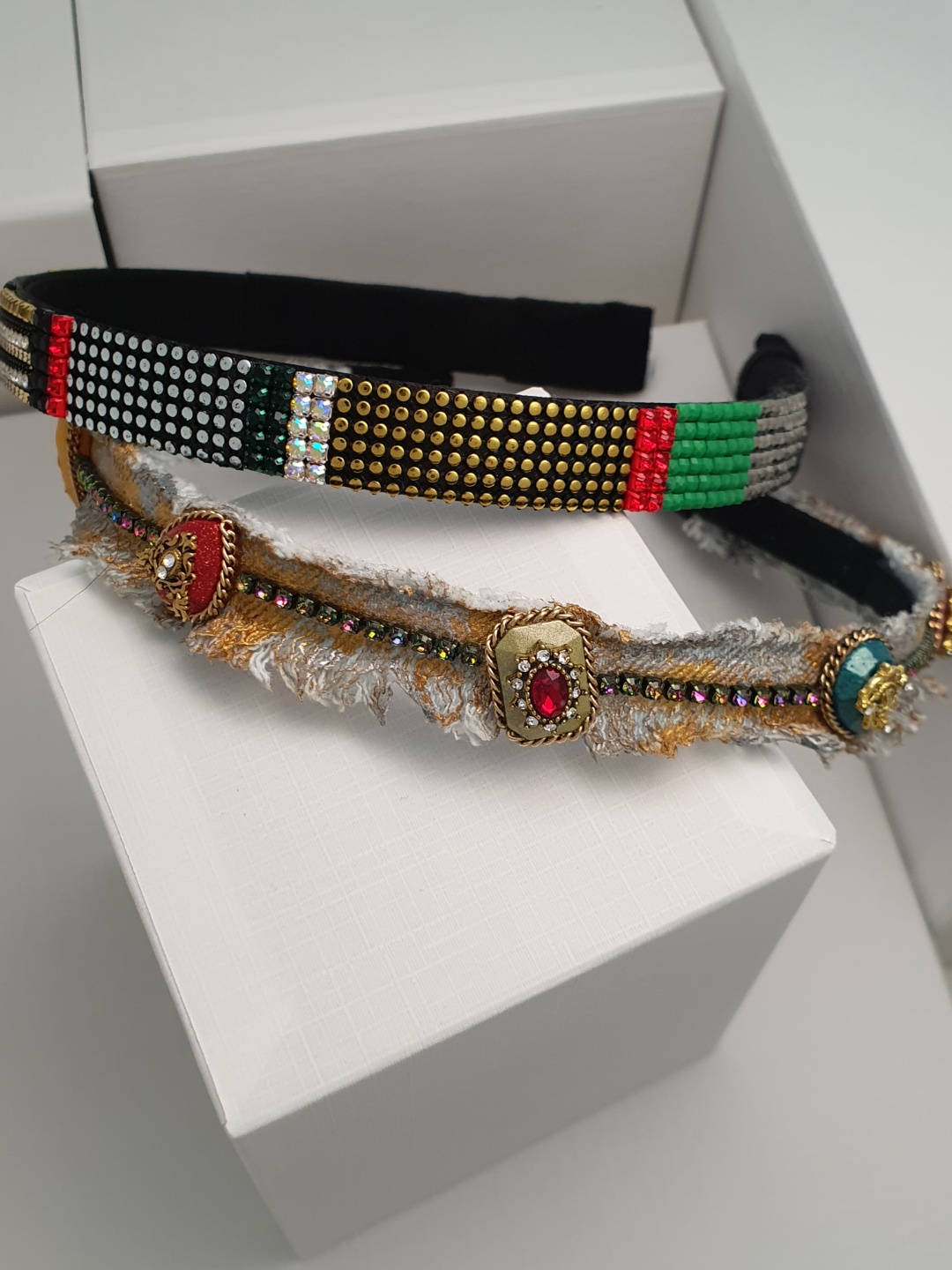 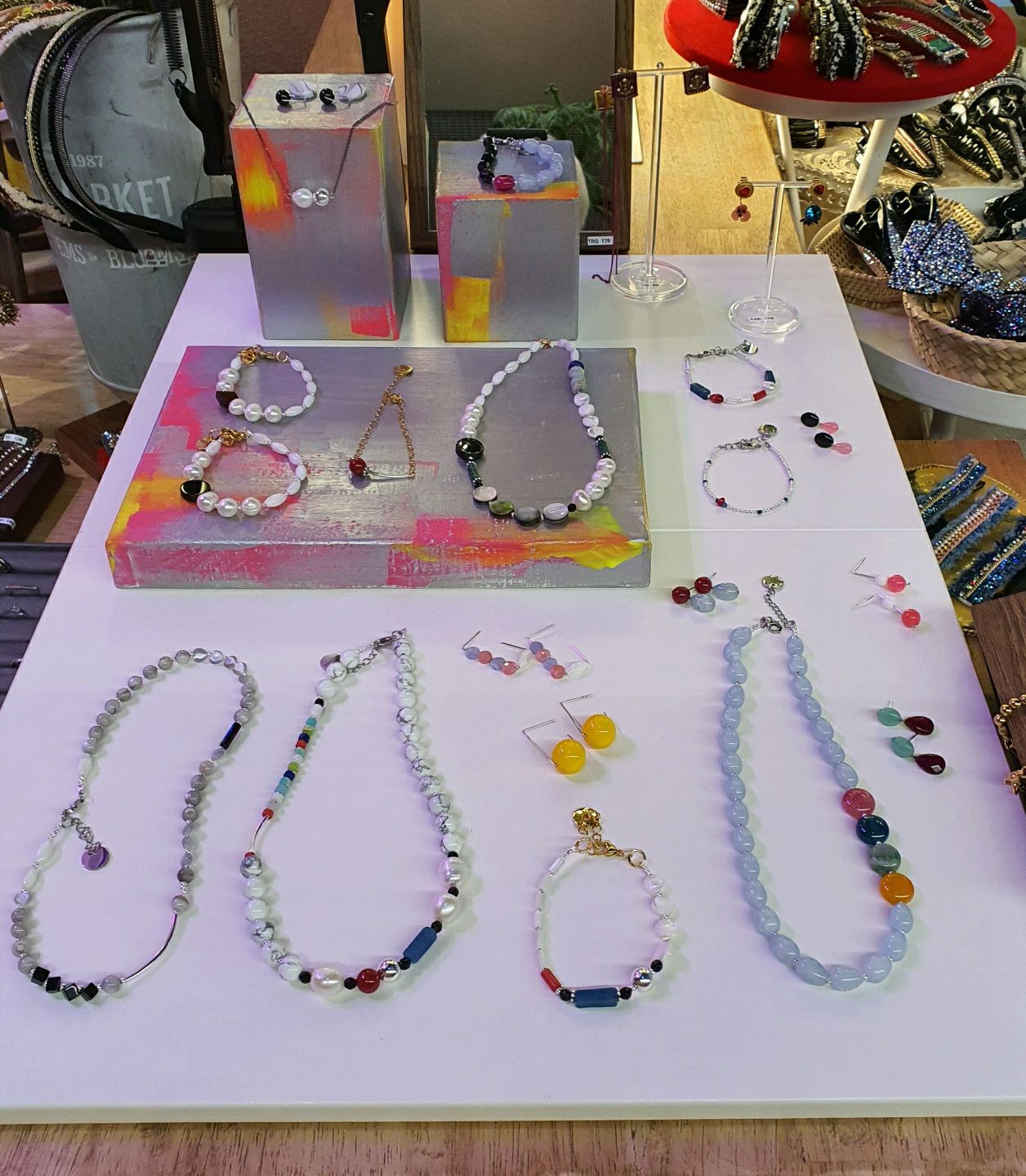 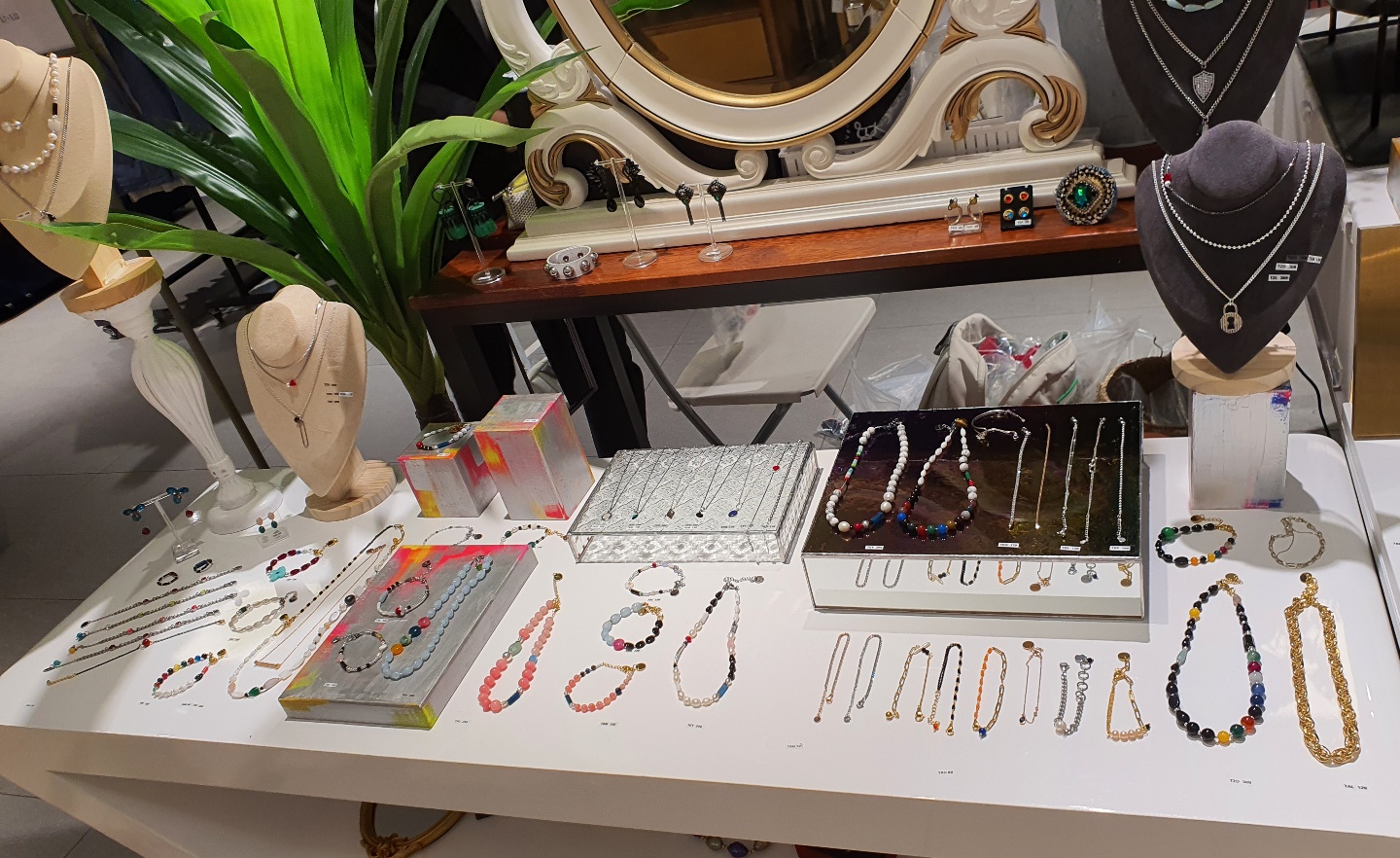 브랜드 메인 판매 상품
tenOsix
테노식스
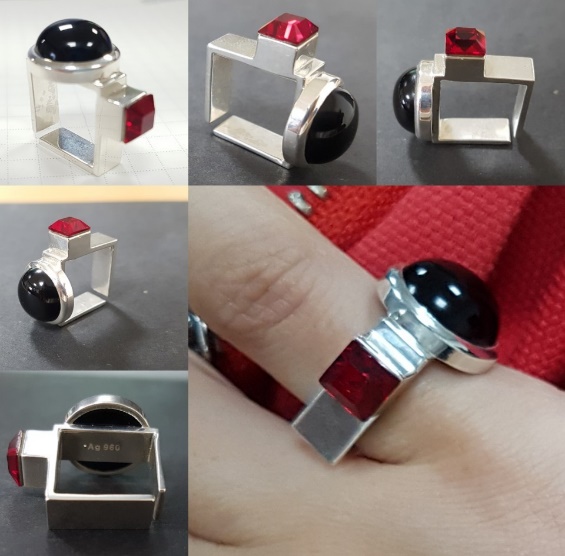 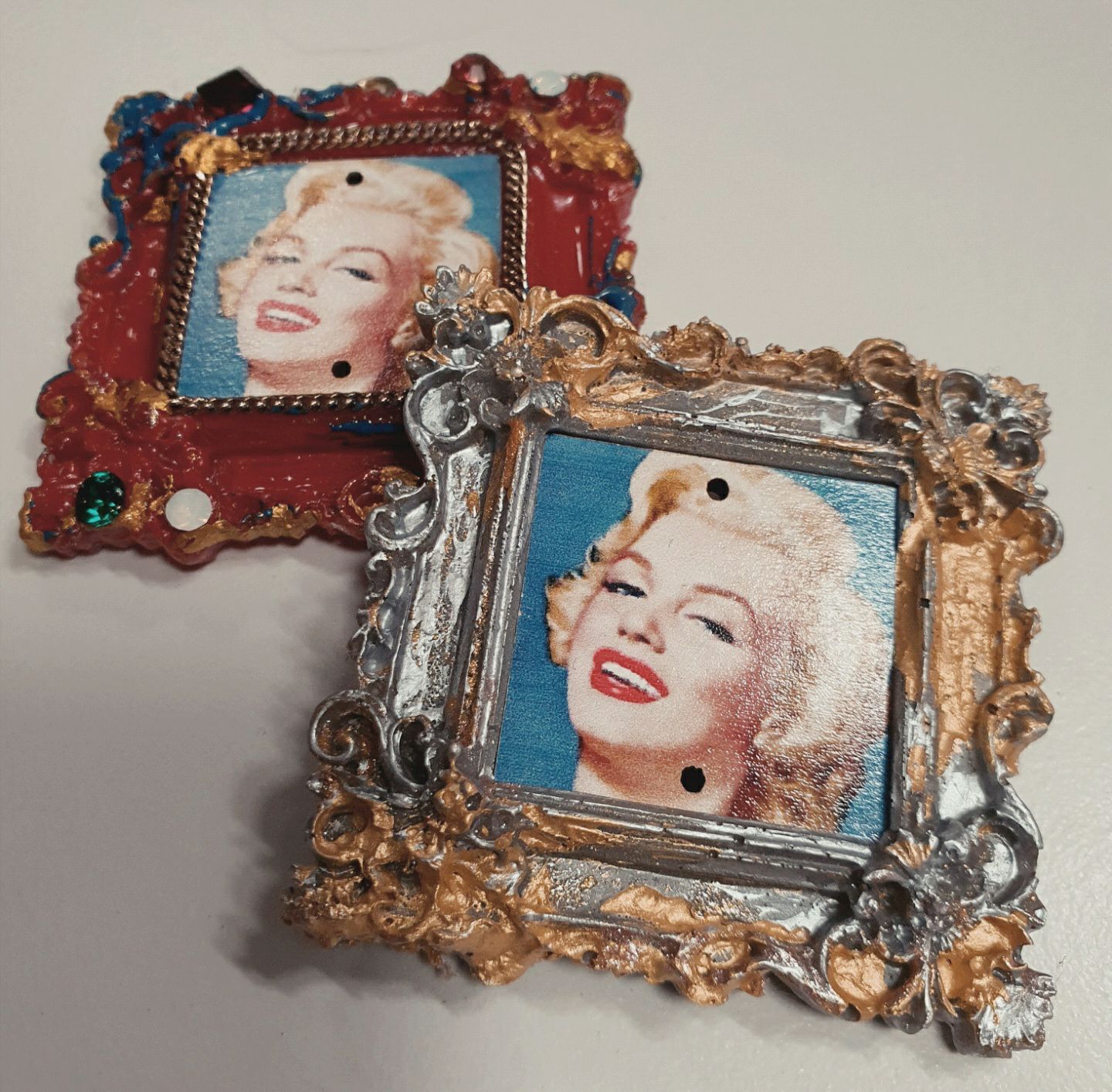 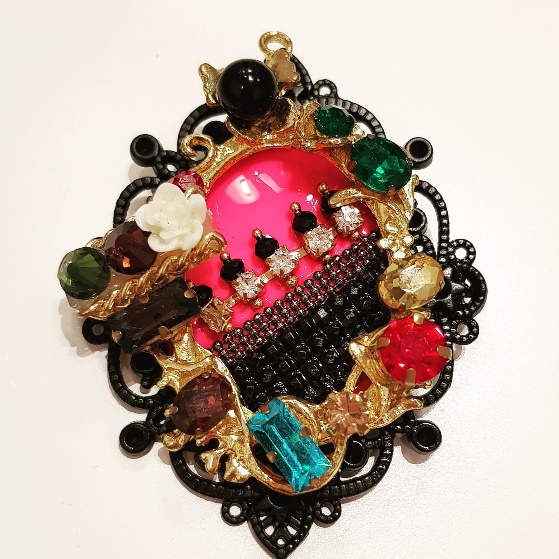 1. 오닉스 사각반지 289,000원
2. 공방브로치 249,000원
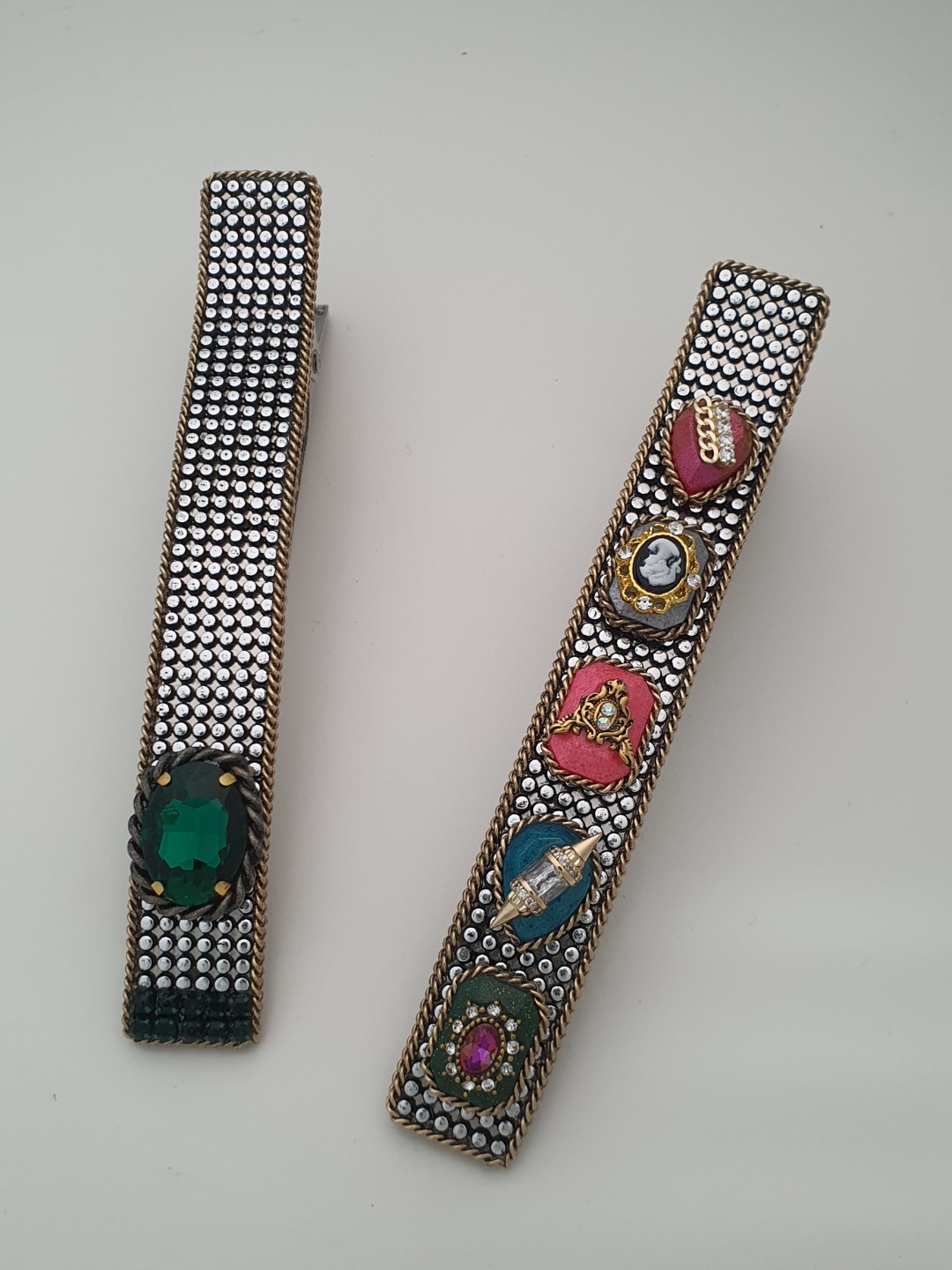 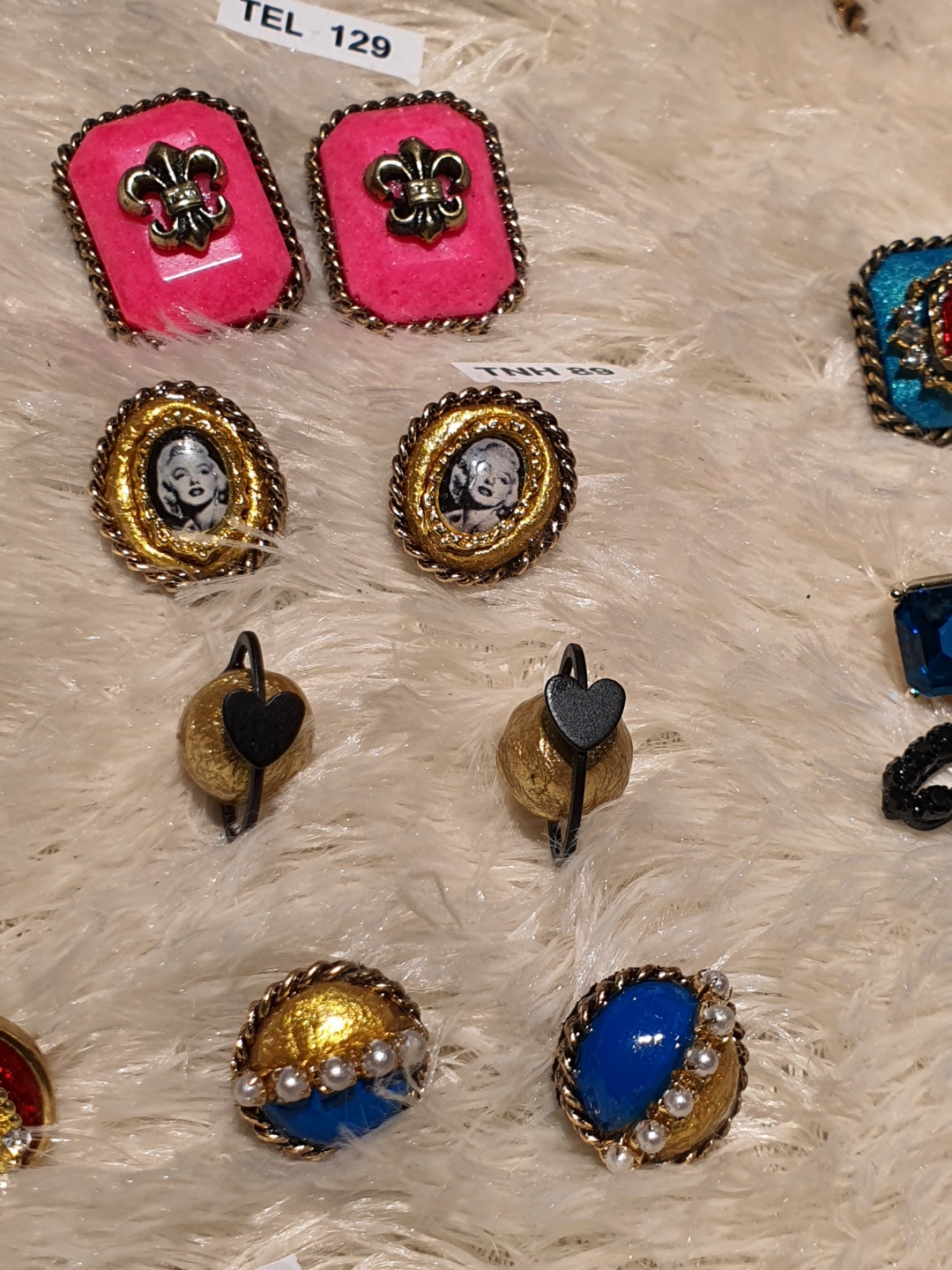 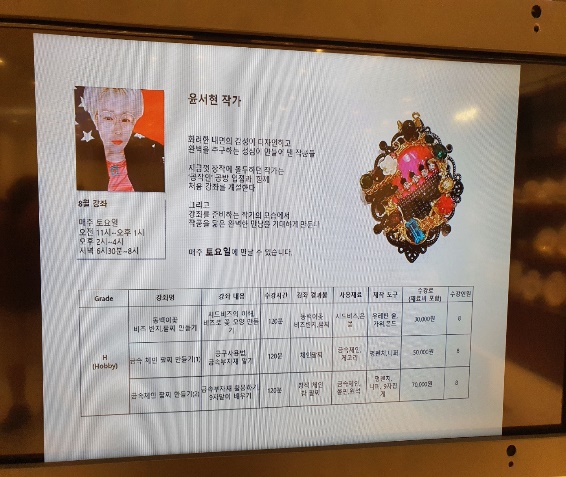 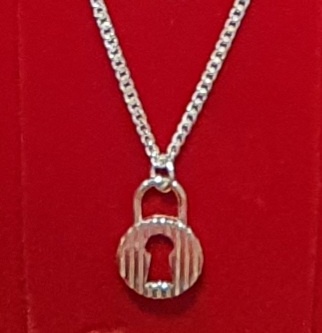 4.원데이클레스 30,000원~70.000원
브랜드 메인 판매 상품
tenOsix
테노식스
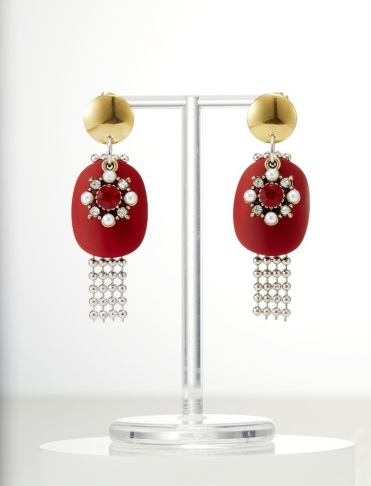 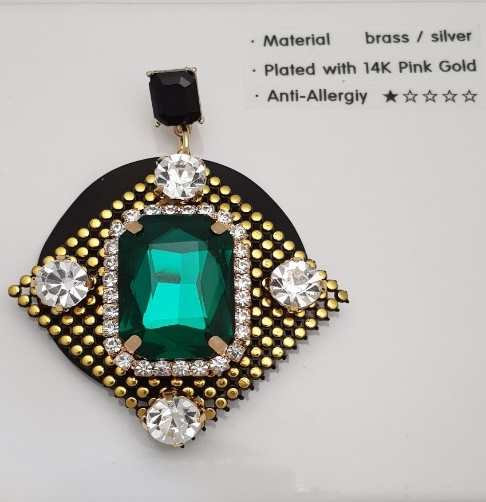 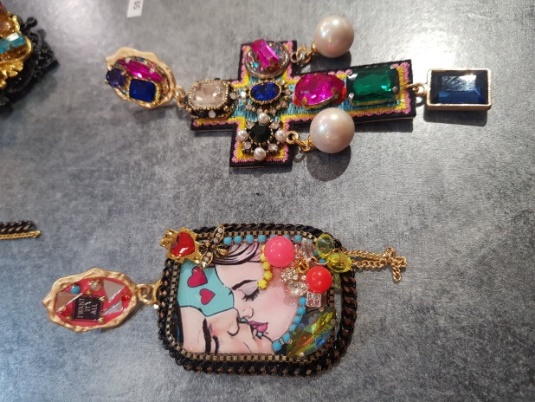 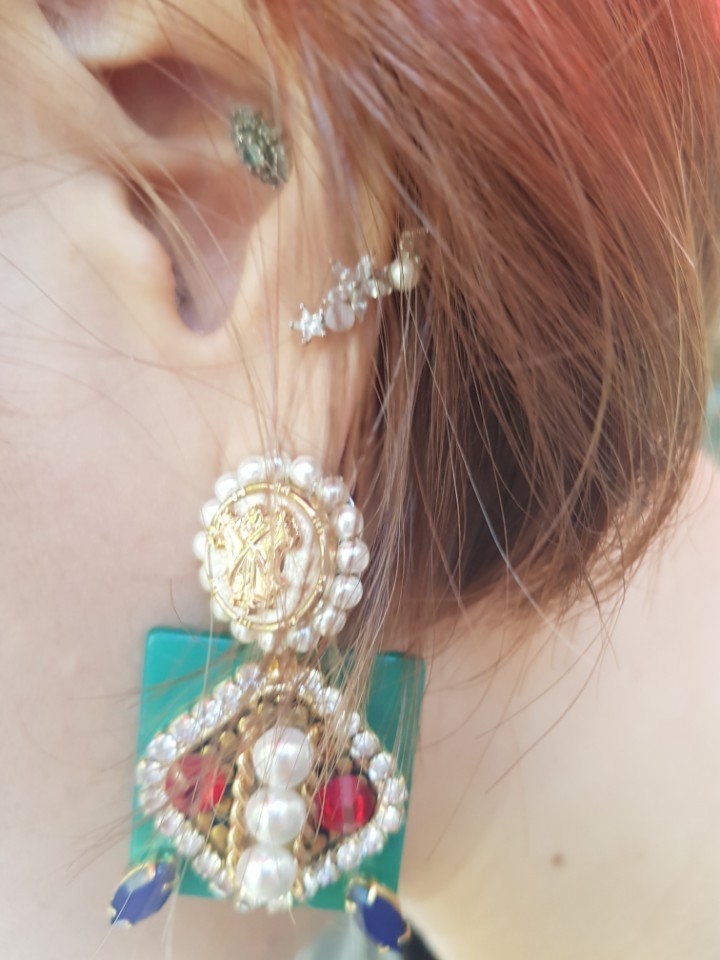 7. 온리원 궈걸이 139,000원
8. 온리원귀걸이  59,000
9. 온리원한쪽귀걸이  129,000
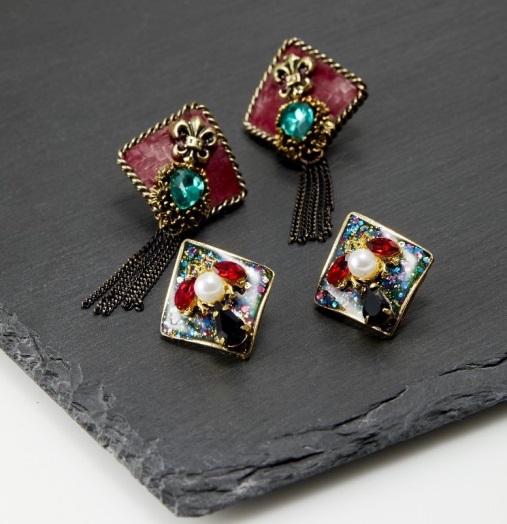 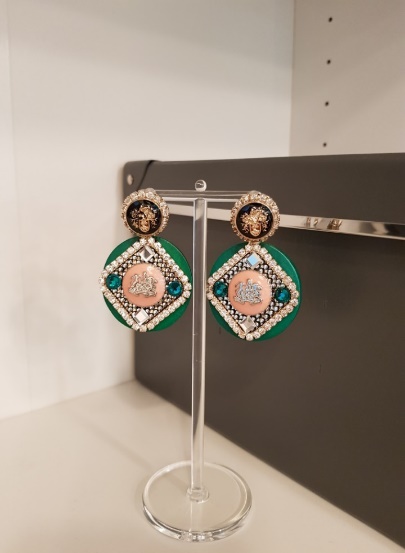 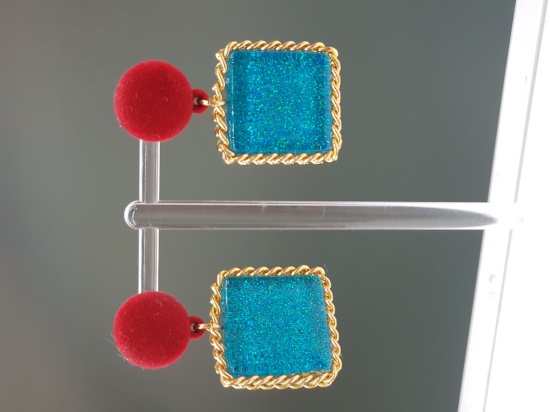 10. 아다마스  169,000
11. 온리원시리즈  89,000
12. 온리원시리즈 169,000원
브랜드 상품 진정성
tenOsix
테노식스
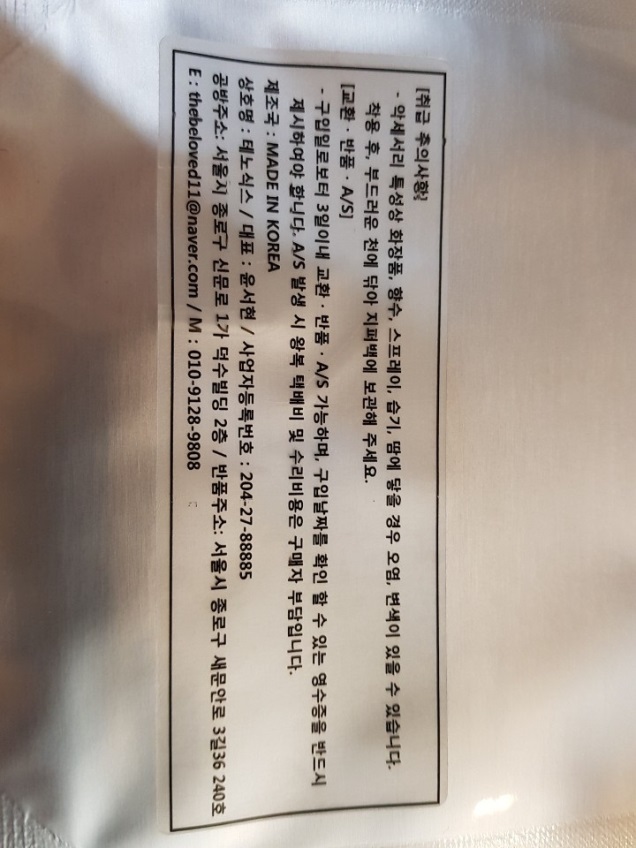 2. 케어라벨
1. 보증서
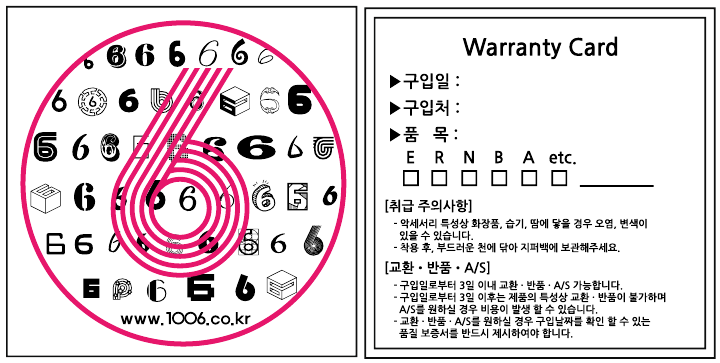